財團法人中華民國稅務會計教育基金會
ZOOM雲端視訊會議

進入教學

註冊教學

登入教學
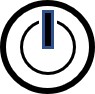 財團法人中華民國稅務會計教育基金會
ZOOM雲端視訊會議

進入教學
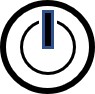 財團法人中華民國稅務會計教育基金會
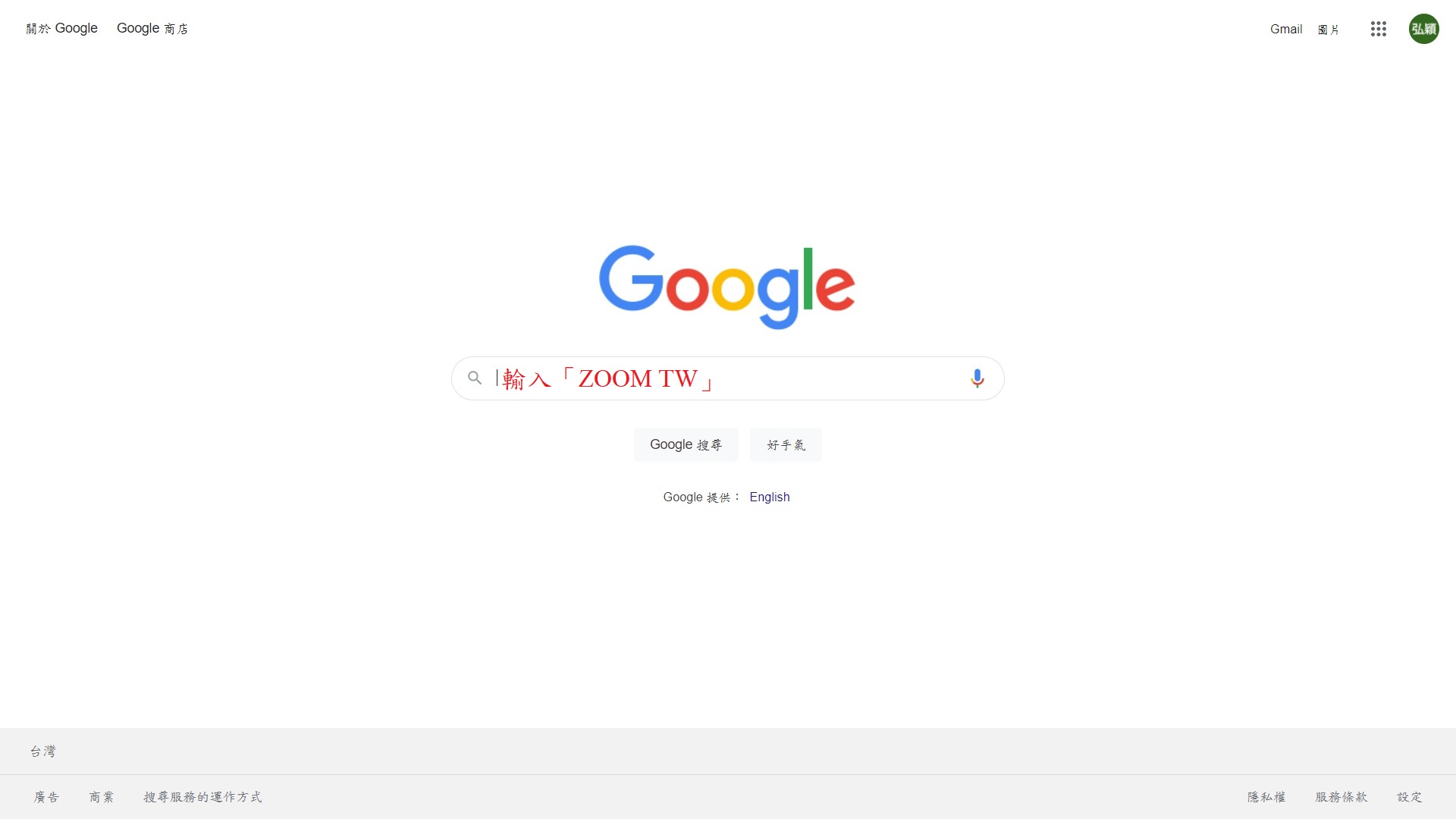 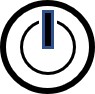 財團法人中華民國稅務會計教育基金會
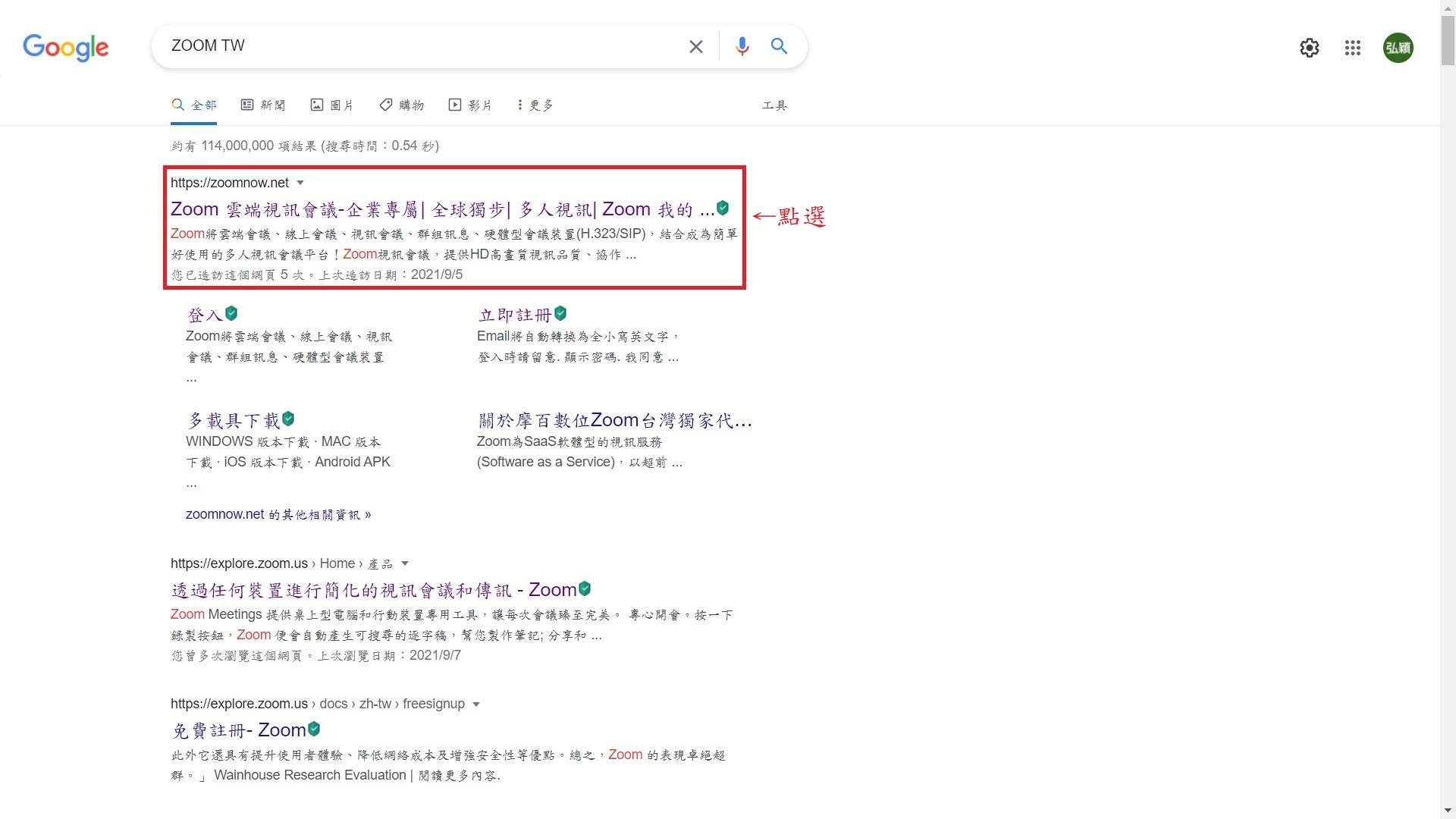 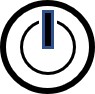 財團法人中華民國稅務會計教育基金會
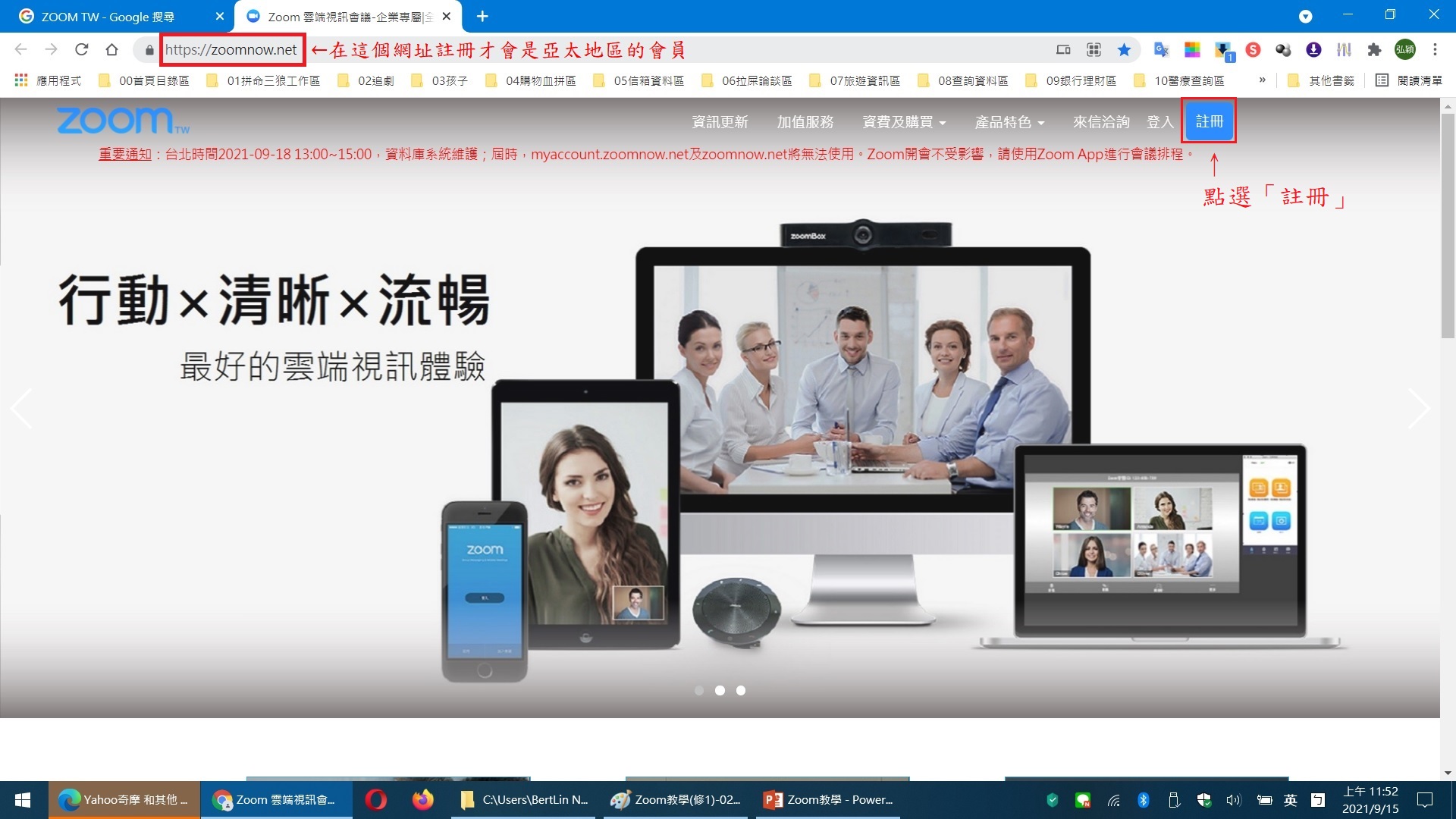 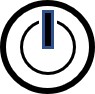 財團法人中華民國稅務會計教育基金會
ZOOM雲端視訊會議

註冊教學
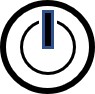 財團法人中華民國稅務會計教育基金會
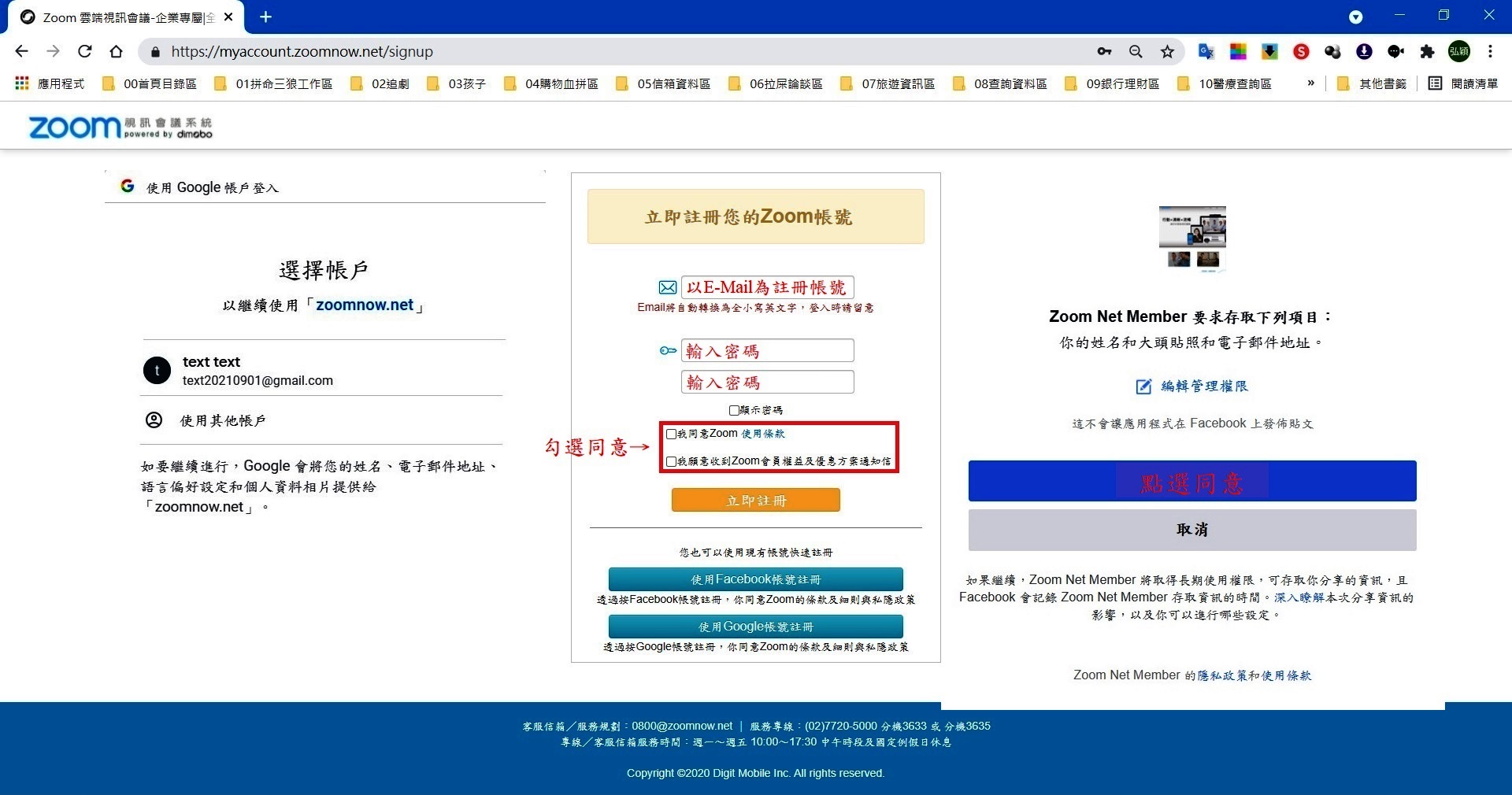 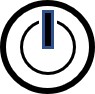 財團法人中華民國稅務會計教育基金會
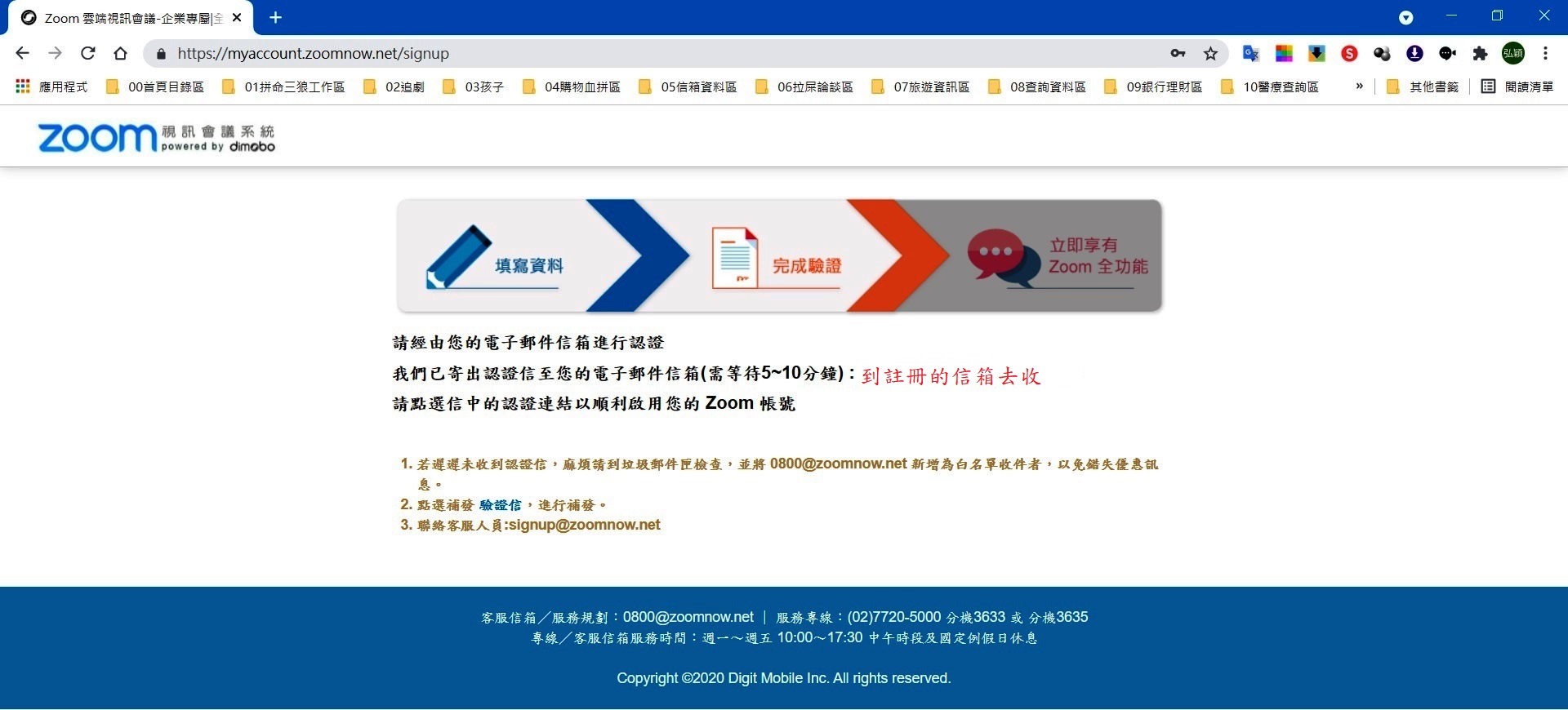 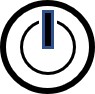 財團法人中華民國稅務會計教育基金會
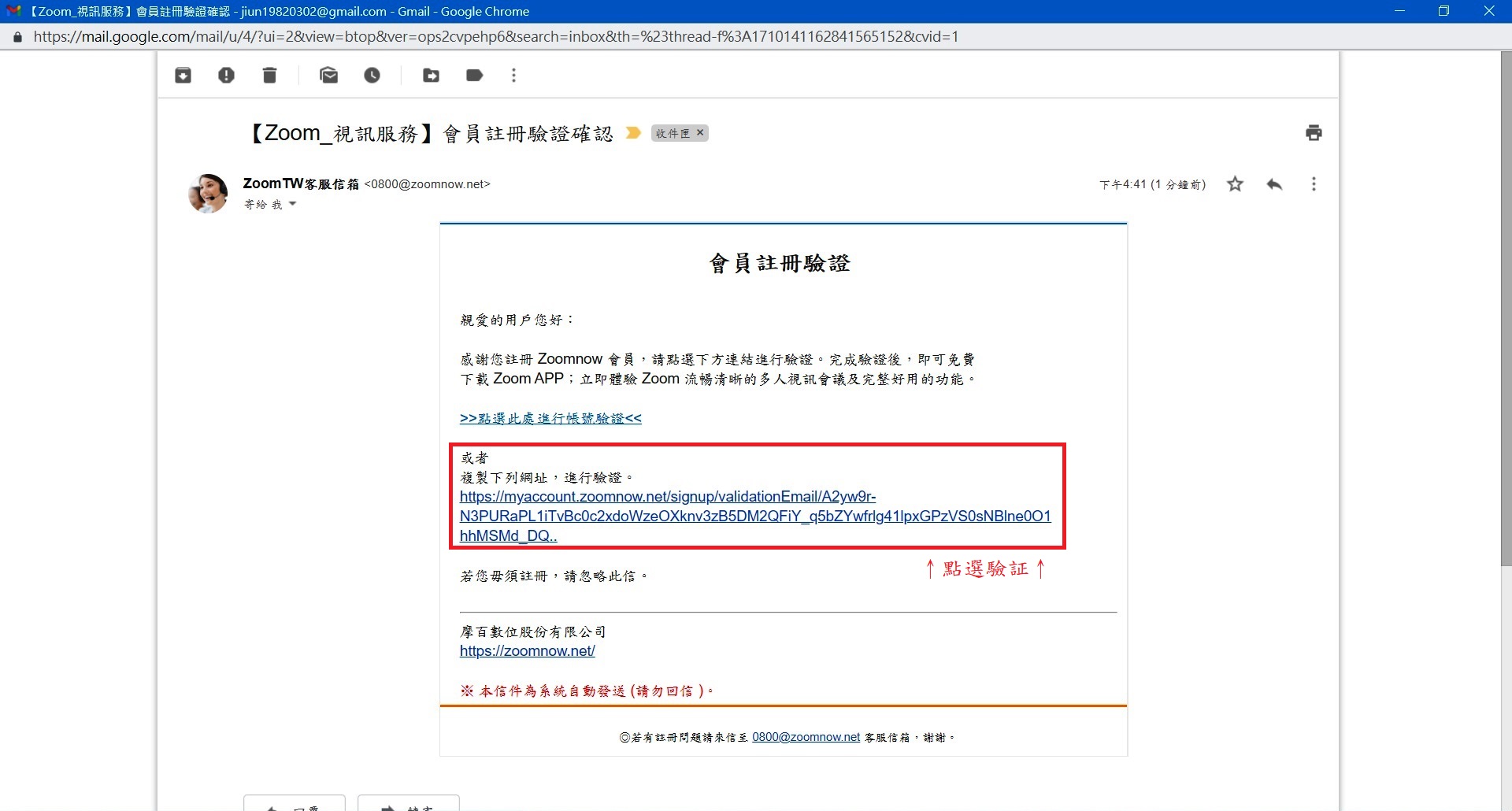 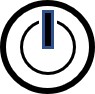 財團法人中華民國稅務會計教育基金會
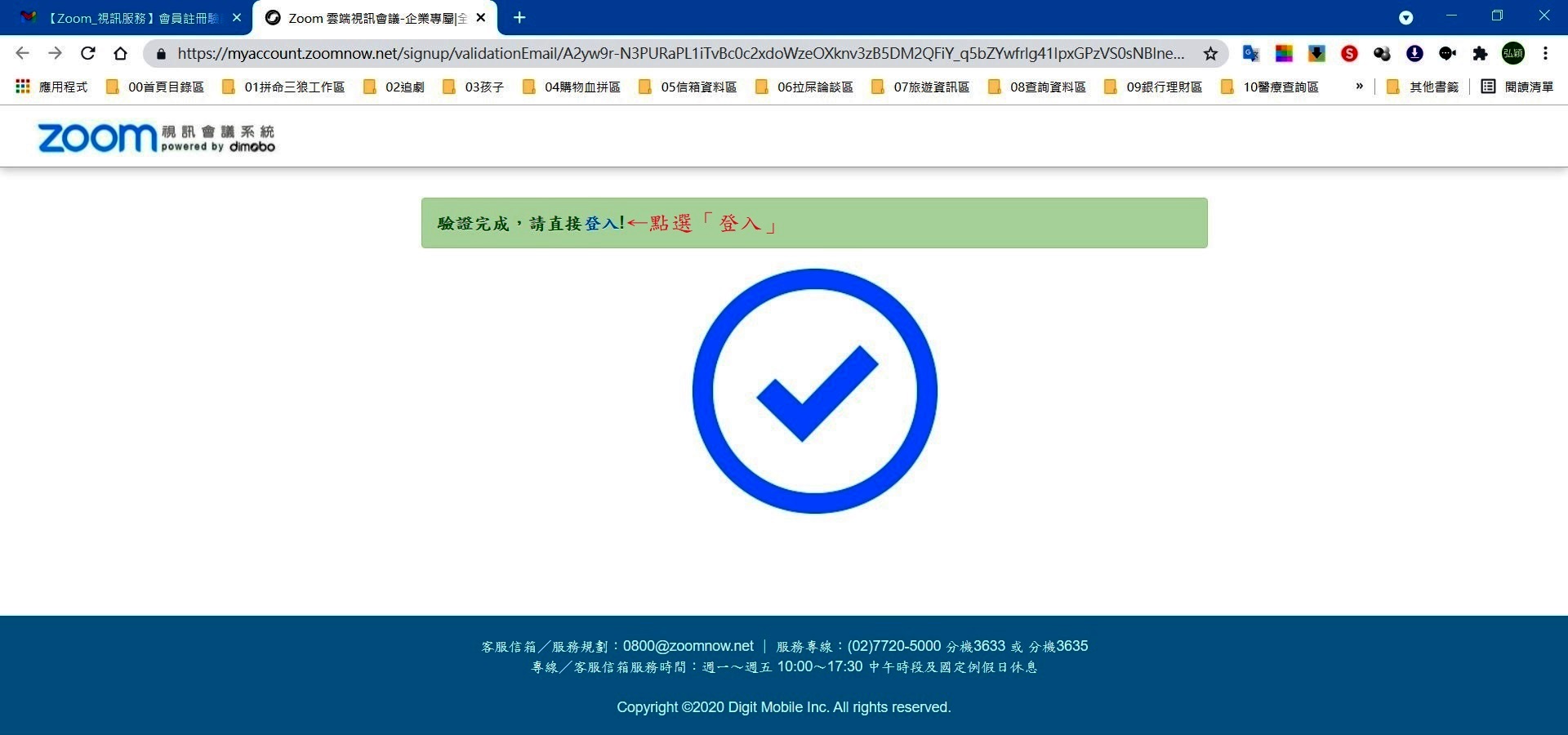 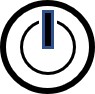 財團法人中華民國稅務會計教育基金會
ZOOM雲端視訊會議

登入教學
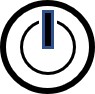 財團法人中華民國稅務會計教育基金會
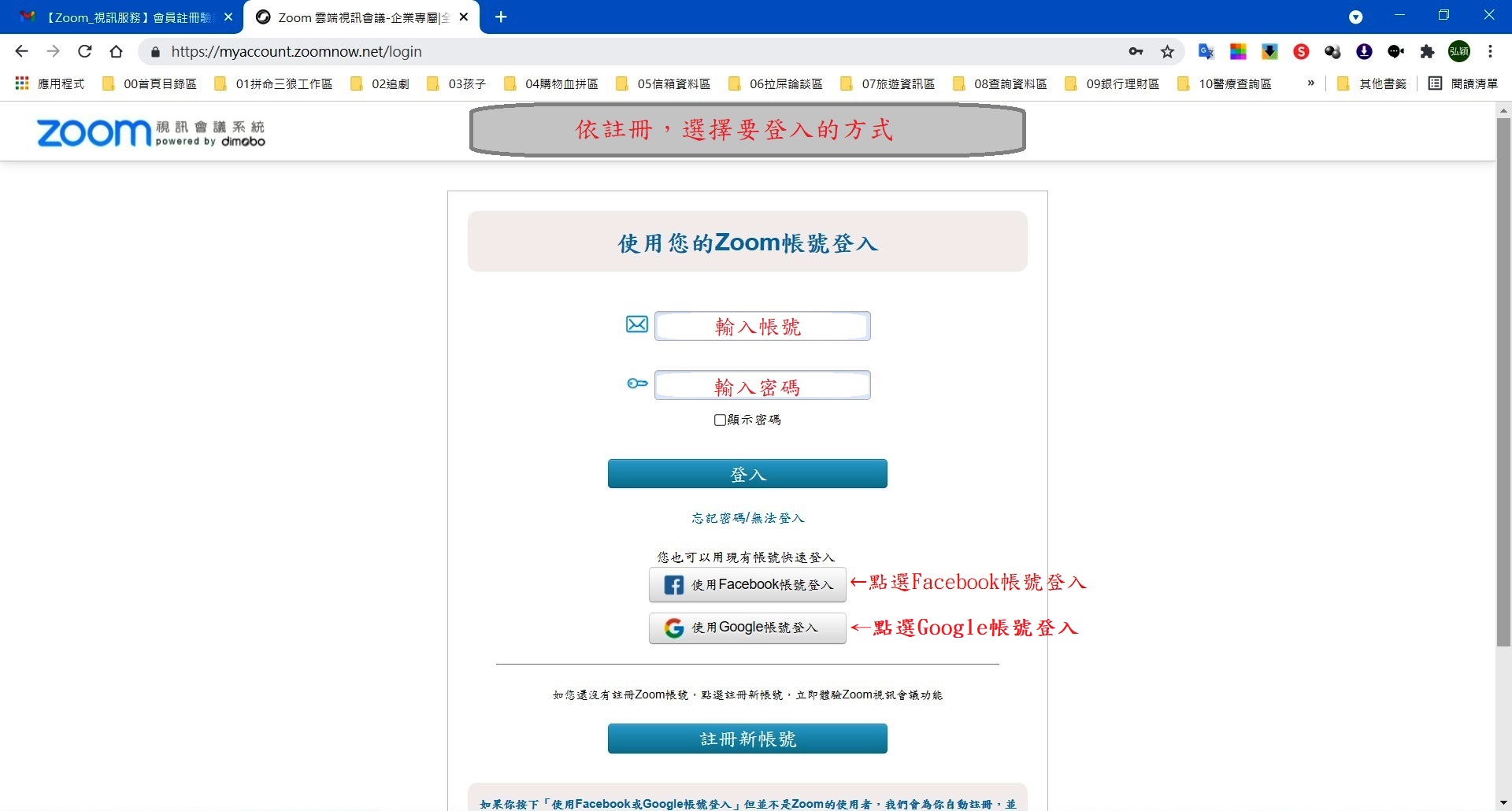 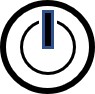 財團法人中華民國稅務會計教育基金會
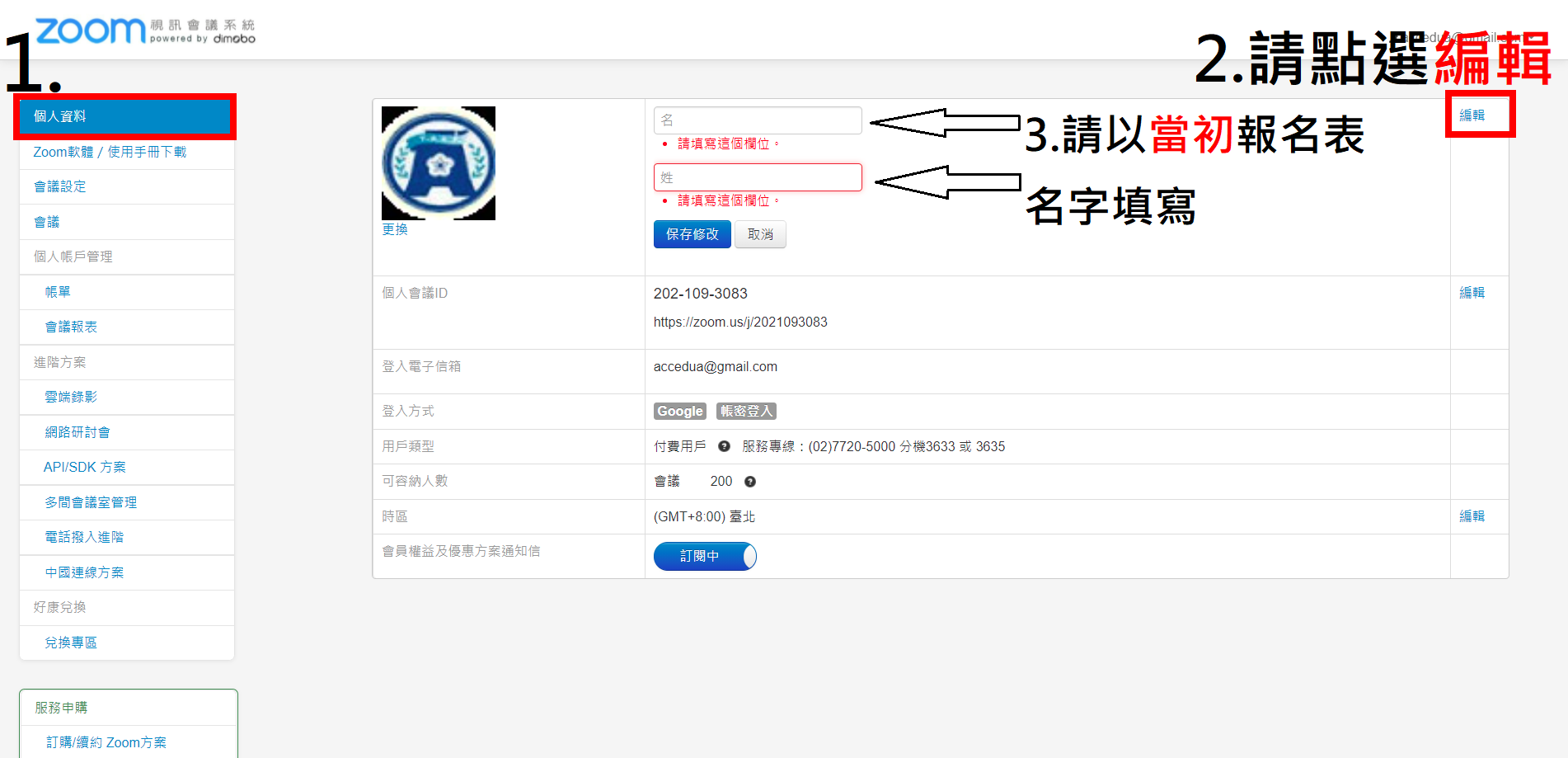 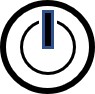 財團法人中華民國稅務會計教育基金會
加　入　會　議　教　學
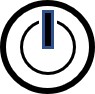 財團法人中華民國稅務會計教育基金會
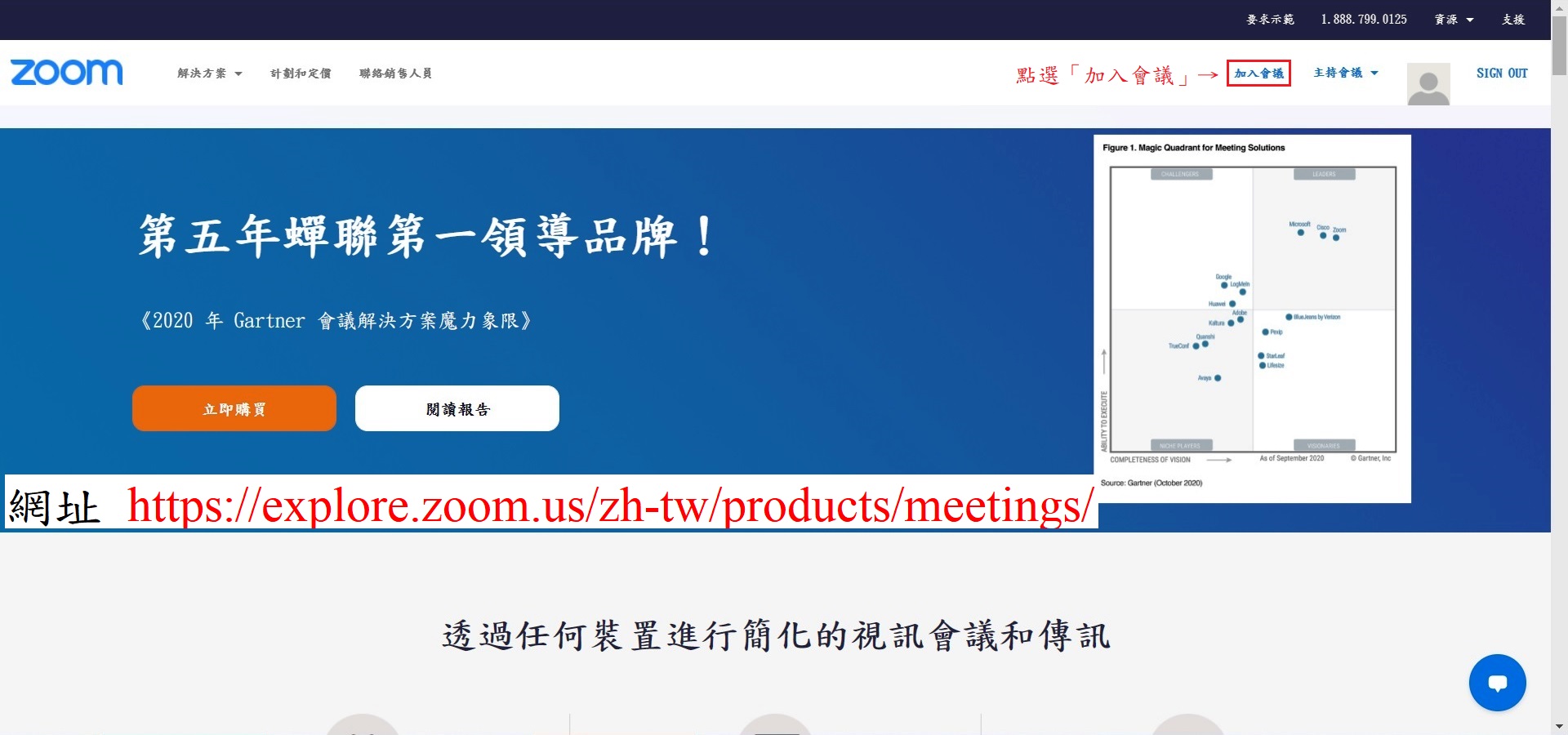 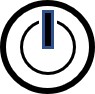 財團法人中華民國稅務會計教育基金會
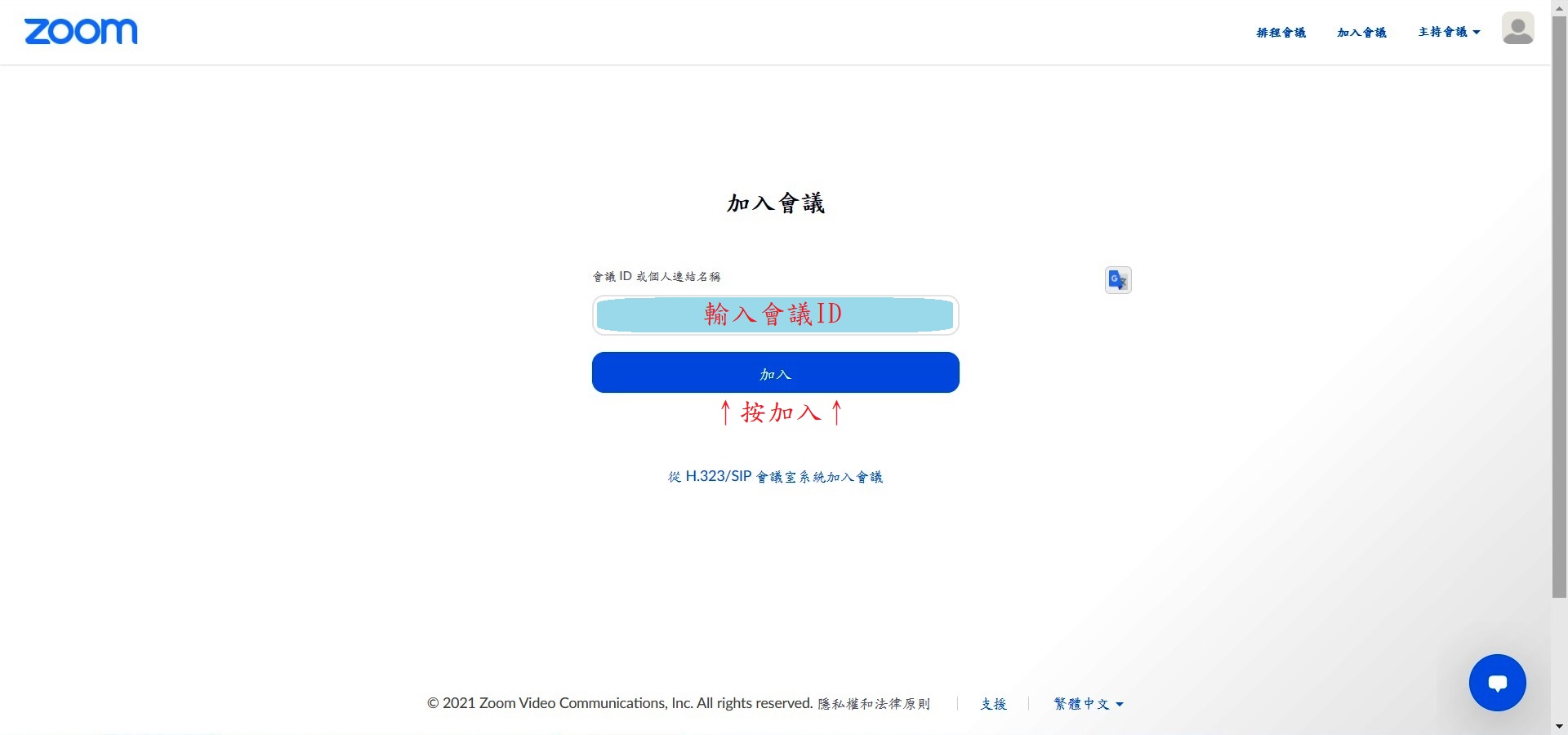 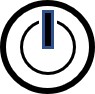 財團法人中華民國稅務會計教育基金會
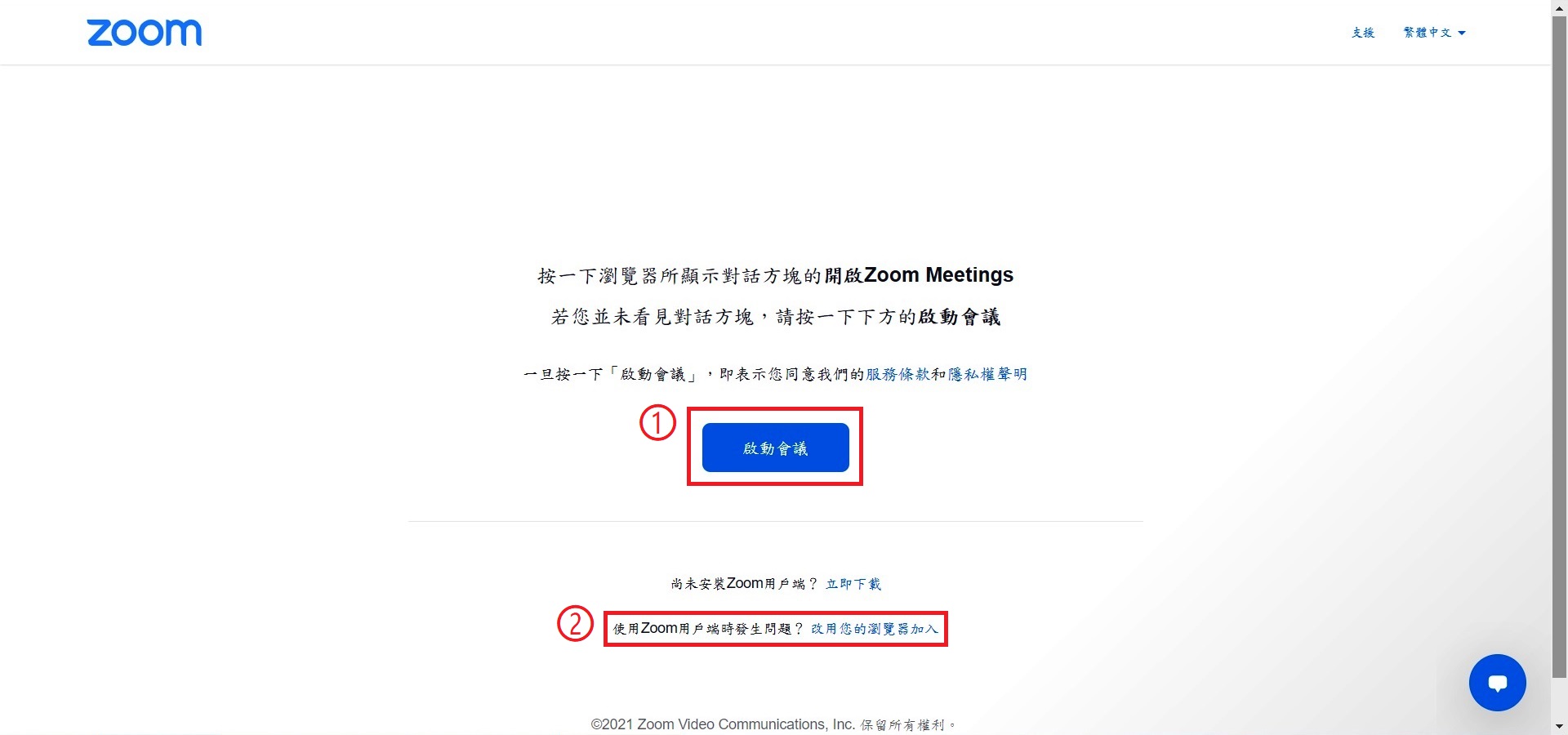 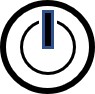 財團法人中華民國稅務會計教育基金會
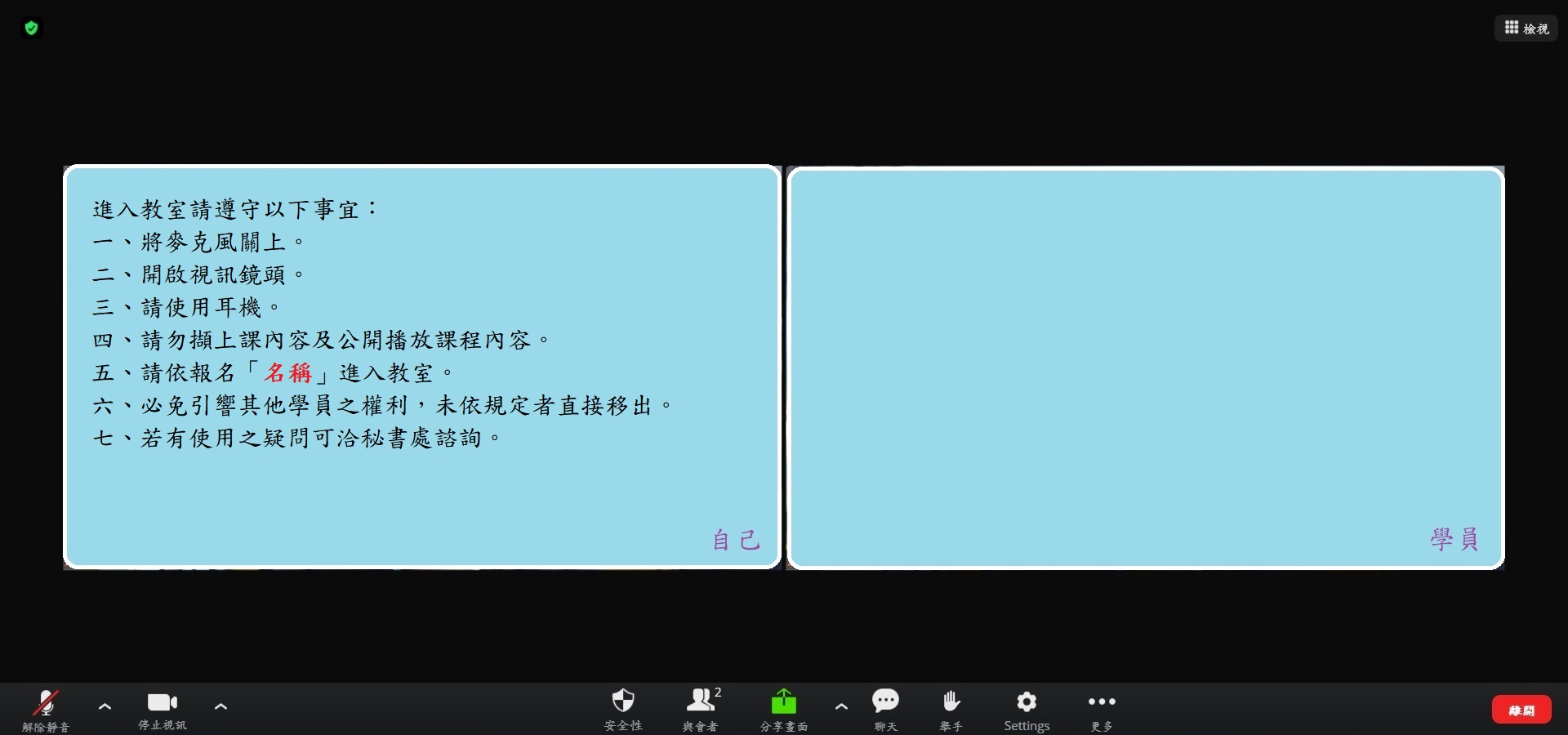 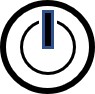 財團法人中華民國稅務會計教育基金會
END

 THANK YOU
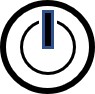